Казначейское сопровождение в системе бюджетного мониторинга.
Заместитель руководителя 
Федерального казначейства
  А.Ю. Демидов
БЮДЖЕТНЫЙ  МОНИТОРИНГ и КАЗНАЧЕЙСКОЕ СОПРОВОЖДЕНИЕ
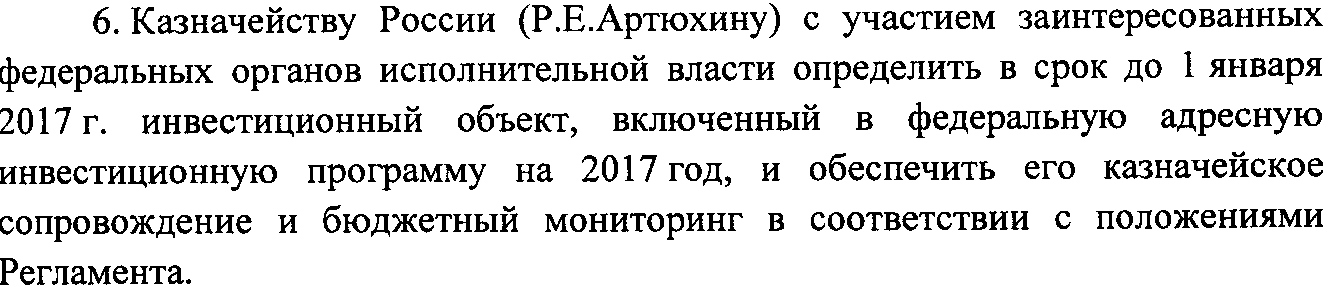 2
БЮДЖЕТНЫЙ МОНИТОРИНГ В ЖИЗНЕННОМ ЦИКЛЕ ЗАКУПКИ
* документы, которые необходимо создать и вести
ИНСТРУМЕНТЫ ФЕДЕРАЛЬНОГО КАЗНАЧЕЙСТВА И ТРЕБОВАНИЯ К УСЛОВИЯМ ДОГОВОРОВ (СОГЛАШЕНИЙ), ГОСУДАРСТВЕННЫХ КОНТРАКТОВ, КОНТРАКТОВ, ДОГОВОРОВ В ЦЕЛЯХ БЮДЖЕТНОГО МОНИТОРИНГА
ГРБС

Получатель субсидии 

Договор (соглашение) о предоставлении субсидии
Государственный заказчик

Головной исполнитель

Государственный контракт (контракт, договор, соглашение)
Федеральное казначейство

Инструменты бюджетного мониторинга
Паспорт объекта, 
«Дело Клиента» (оценка и присвоение Клиенту уровня риска), 
Общедоступные информационные ресурсы;
Меры реагирования;
Межведомственное взаимодействие;
Отчетность
требования
открытие отдельных счетов) в органах Федерального казначейства;
применение идентификатора;
контроль Федерального казначейства;
раздельный учет затрат ;
ведение реестра кооперации;
 условия, обязательные к включению в государственные контракты, контракты, договора;
санкционирование операций по расчетам;
оплата после подтверждения факта поставки.
ИНФОРМАЦИОННАЯ СРЕДА 
МЕЖВЕДОМСТВЕННОГО ВЗАИМОДЕЙСТВИЯ
5